CENTRE UNIVERSITAIRE  DE Relizane
INSTITUT DES SCIENCES ET TECHNOLOGIE DEPARTEMENT DE GENIE CIVIL
Béton armé 2
(3ème  Année  G.C  et  TP)
ANNEE UNIVERSITAIRE 2019- 2020
1
Chapitre 01 : Effort tranchant
I. Introduction : Nous avons vu jusqu’a présent le comportement du béton en flexion pure. En pratique, les éléments en béton arme doivent résister, en plus de la flexion, a d’autres sollicitations comme l’effort tranchant.(flexion simple).









Dans une poutre en béton armé l'effort tranchant est équilibré par les armatures transversales.
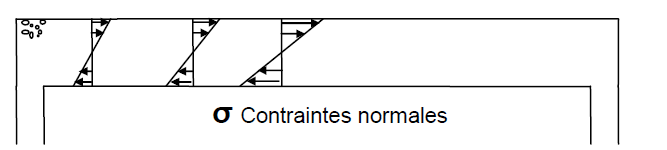 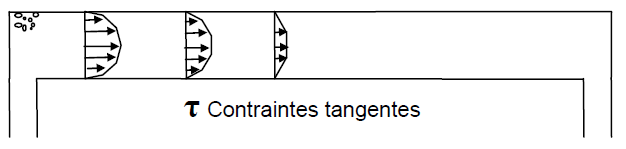 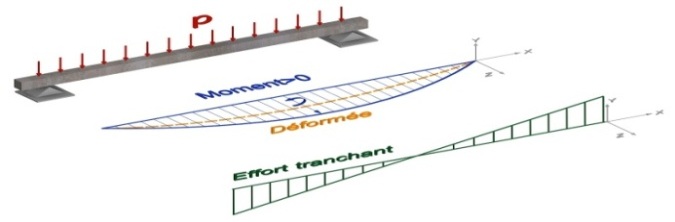 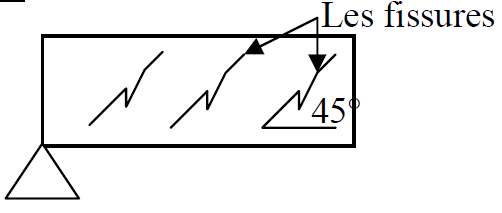 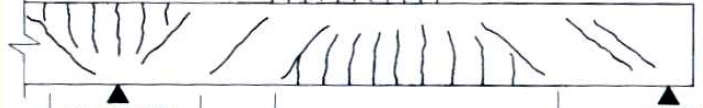 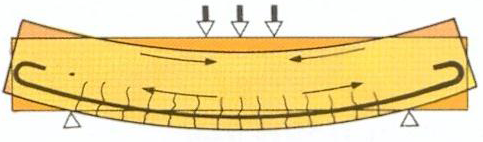 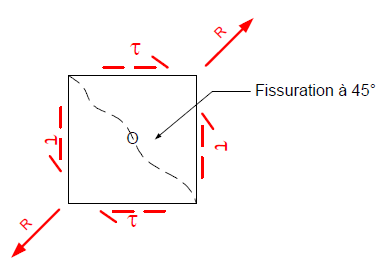 vu
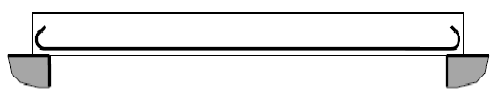 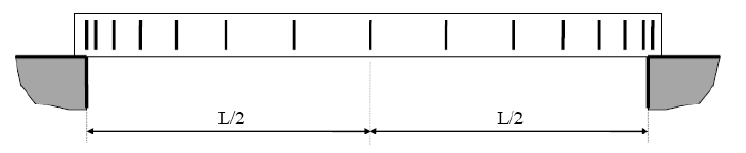 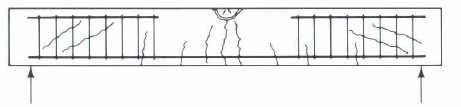 2
II. Sollicitation de calcul: La contrainte tangente (de cisaillement) dans la section ou se produit l'effort tranchant sera donnée par l'équation suivante :
Avec :   T: l'effort tranchant. 
S : Moment statique de la section. 
b : la largeur de la section. 
I : le moment d'inertie de la section.
La sollicitation d’effort tranchant Tu est toujours déterminée à l’état limite ultime (E.L.U). Pour la justification de l'âme d'une poutre, le BAEL prend pour la contrainte tangente:
d: hauteur utile  ;
 τu : contrainte tangente conventionnelle
b : largeur de l'âme (largeur tout court dans le cas d'une section rectangulaire; largeur de la nervure dans le cas d'une section en forme de T). 
En plus des contraintes tangentes τ, l’effort tranchant provoque sur des plans inclinés à 45° par rapport à la ligne moyenne des contraintes de traction σt et de compression σc toutes deux d’intensité égale à τ.
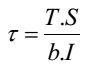 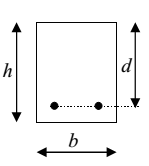 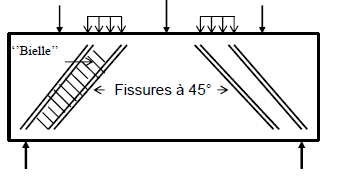 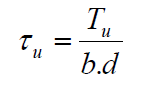 3
Risque de fissuration à 45° notamment au voisinage des appuis => nécessité de ‘’coudre’’ les fissures obliques par des armatures dites ‘’armatures d’âme’’.
- Risque d’écrasement du béton suivant des ‘’bielles ‘’découpées par les fissures => nécessité de limiter la contrainte tangente pour ne pas avoir une contrainte excessive de compression dans les bielles.
Les charges sont transmises aux appuis par l’intermidiaire de bielles de béton. La mise en place de cadre évite l’ouverture des fissures. De même , les aciers longitudinaux évitent également la propagation de ces fissures . L’ensemble travaille comme une poutre treillis appelée  treillis de Ritter -Morsch

.
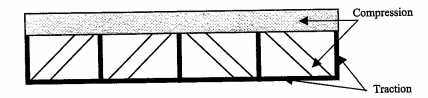 4
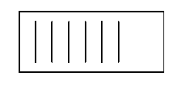 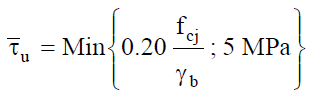 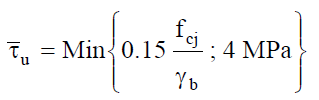 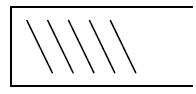 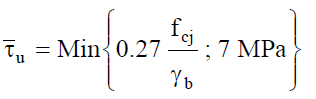 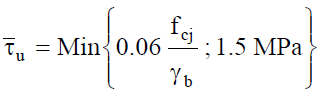 5
IV. Dimension des armatures transversales:Les contraintes normales dans le béton aux appuis (isostatique) sont nulles .donc cisaillement pur.
Le béton par sa faible résistance à la traction ne peut équilibrer les contraintes de traction engendrées par l'effort tranchant. Il est donc nécessaire de renforcer cette insuffisance par des armatures qui vont coudre ces fissures leurs disposition logique sera :



Parce que leur efficacité reste la même et pour faciliter l'exécution; les armatures seront disposées de la manière suivant le 2ème cas. On notera le ferraillage comme suit : At : La quantité d'acier d'armature 
At = n . ∅   avec : n : le nombre de brins.                                              Nous avons : At= 4 ∅8
∅ = le diamètre du brin en général ∅6 ou ∅8.
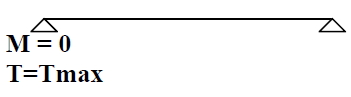 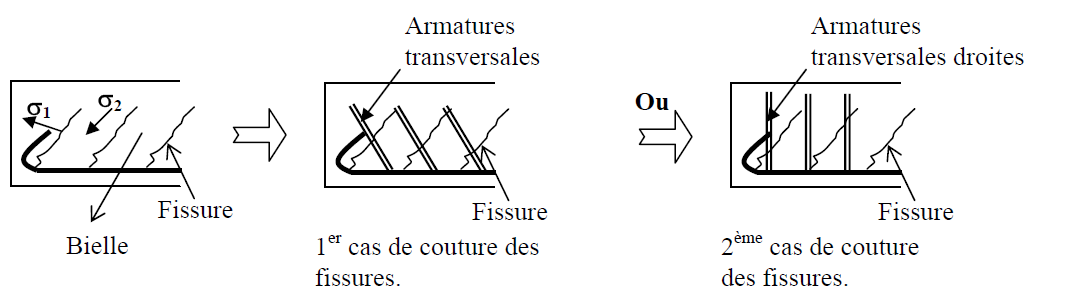 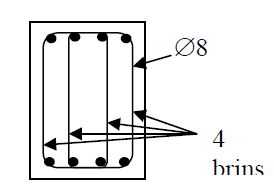 6
IV. 1 Espacement des armatures transversales :Après fissuration résultant de l'action de l'effort tranchant, la poutre est assimilée à un treillis de Ritter-Mörsh, constitué par : 
Tu = Fst . sin α


- une membrure comprimée (1) ; une membrure tendue (2); des diagonales tendues 
(3) des diagonales comprimées;(4) dues aux bielles de béton de 45°.
En remplaçant toutes ces forces et en faisant la transformation nécessaire et en utilisant des approximations, on obtient :
fe ; fc28 ; τu en MPa avec 
ft28 plafonnée à 3.3 MPa. b ; St en m
k = 1 : dans le cas général (flexion simple).
k = 0 : si la fissuration est très préjudiciable ou s'il y'a reprise de bétonnage.
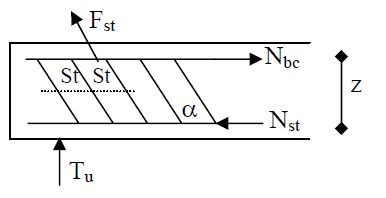 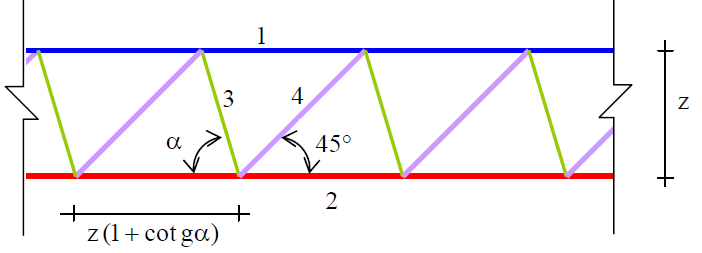 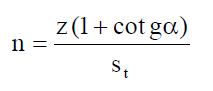 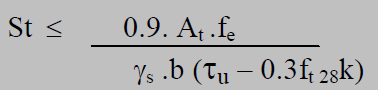 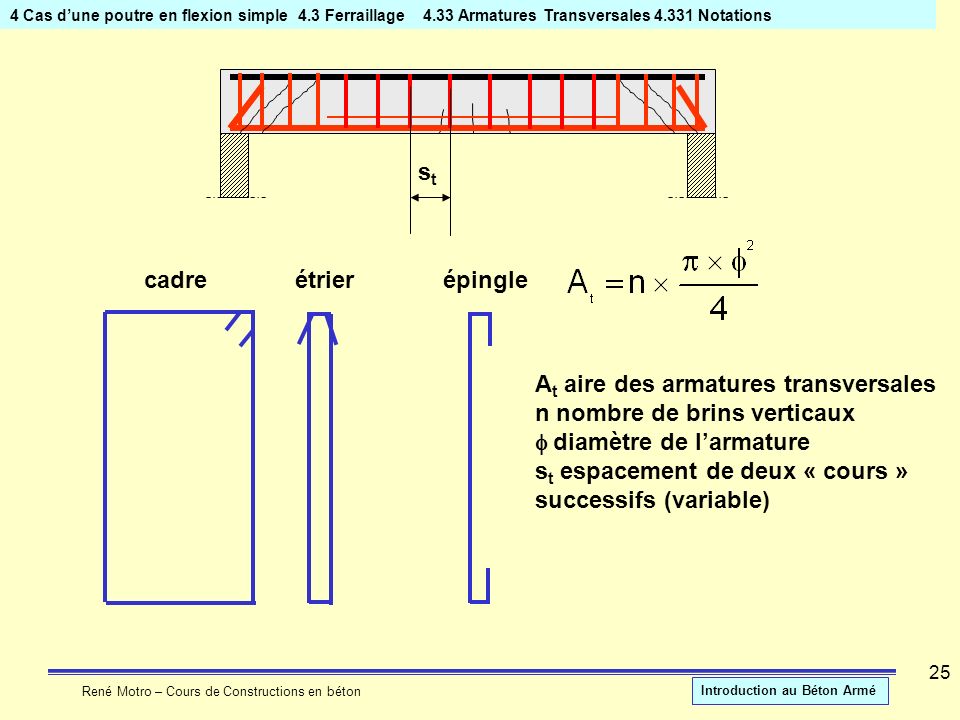 7
IV. 2 Conditions complémentaires:
a. Choisir le diamètre de l’armature transversale : 
t : diamètre des armatures transversales ; l min: diamètre minimal des armatures longitudinales ;h : hauteur la poutre;  b : largeur de la poutre. Avec  : ∅t ≤ 12 mm
b. Espacement maximum des cours d’armatures :il faut vérifier :
                                       et au niveau des  appuis :                     avec     Stmin ≥ 7 cm.
 fe : en Mpa  
b, d : en m ;
At: section d’un cours d’armatures transversale en m² :
n: nombre de brins verticaux
Exemple :pour un cadre et épingle HA6 : 3 brins HA6 = 0,848 cm2
IV.3.Répartition des armatures transversales :Deux cas peuvent se présenter : 
1) St > Stmax :- placer le 1er cours d’armature transversale à une distance du nu de l’appui égale à Stmax /2. 
- Disposer les autres cours d’armature à une distance constante égale à Stmax. 
-
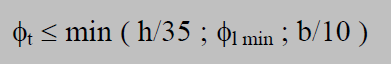 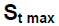 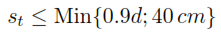 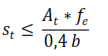 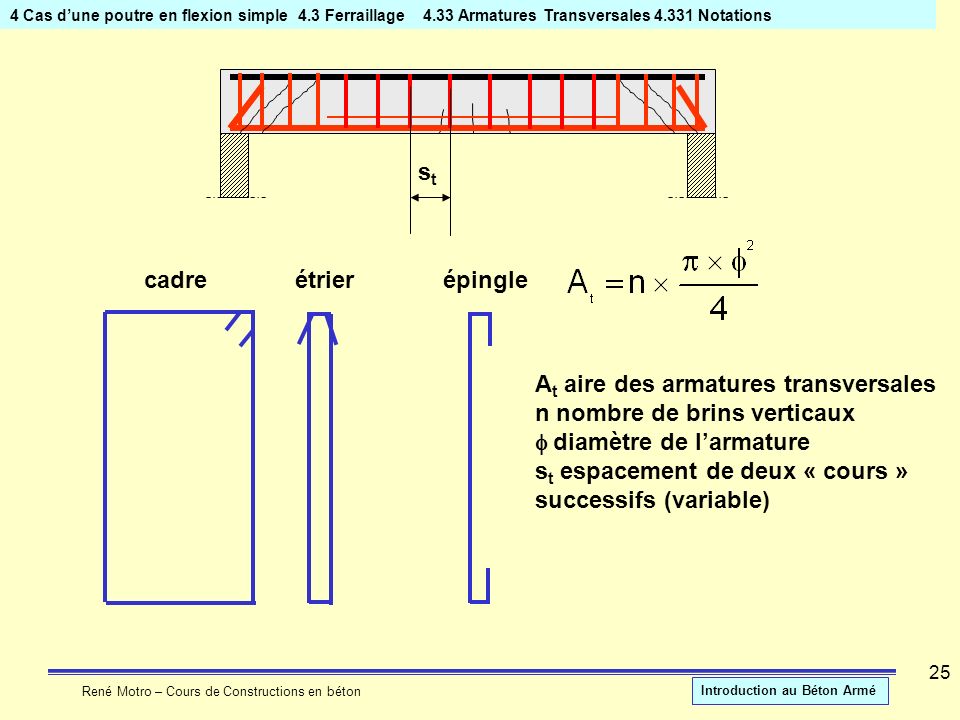 8
2) St < Stmax (méthode de caquot): placer le 1er cours d’armature transversale à une distance du nu de l’appui égale à St /2.

On prendra l'espacement immédiatement inférieur 
à St dans la série de Caquot suivantes : 7 ; 8 ; 9 ;10 ;11; 13;16; 20; 25 ; 35;40 (cm).
Répéter ensuite l’espacement n fois (avec « n  nombre entier » nombre de mètres dans la demi portée par (n=L/2.) ou la porté d'une console.
Après avoir répéter n fois st0 , se raccorder à la suite des valeurs suivantes sans dépasser Stmax.
Note : Cette méthode est applicable seulement pour les poutres uniformément chargées, de section transversale constante.
Application 1: pour la poutre ci-dessous on a calculer l’espacement entre les armatures transversaux  on a trouvé que :St = 18.2 cm.
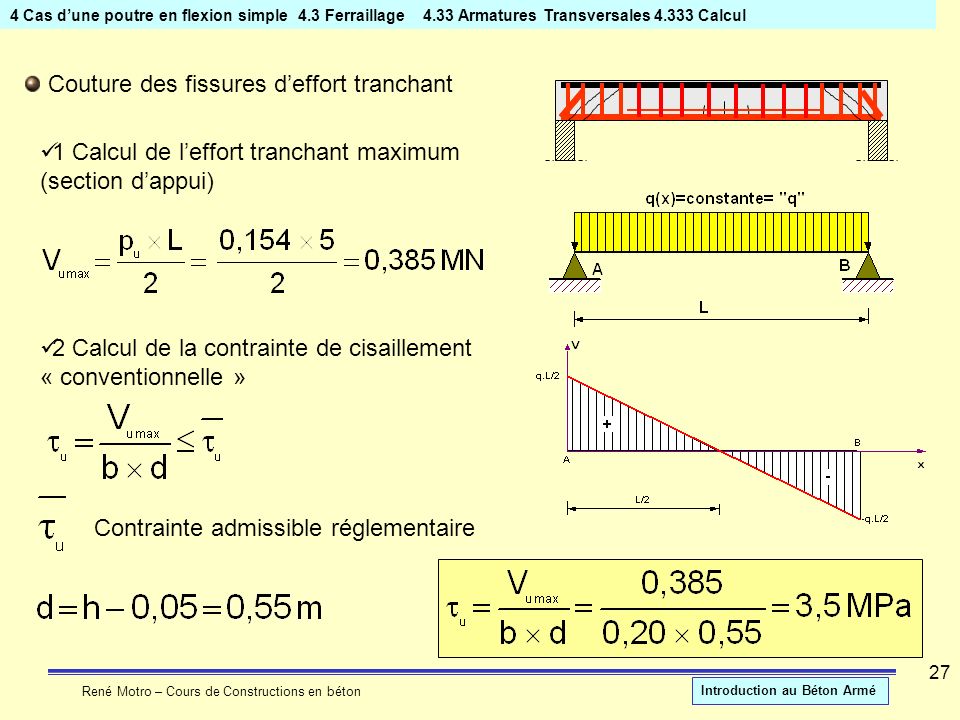 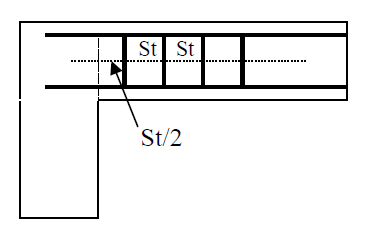 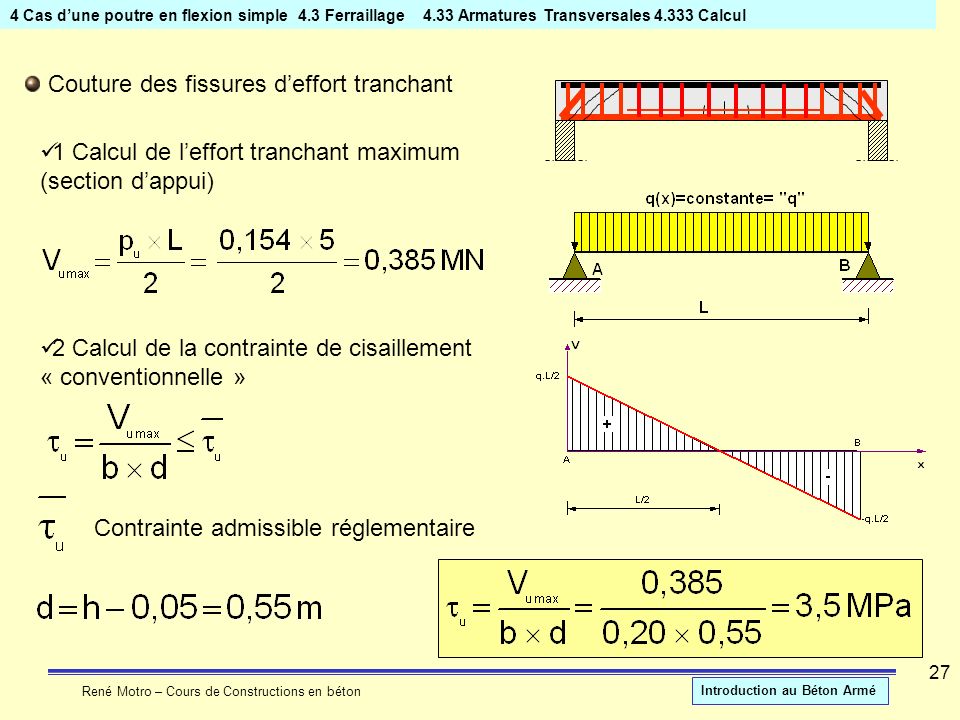 Nu d’appuis
9
Solution : Donc selon la méthode de Caquot  on prend St en nombre entier St = 16 cm→Pour la série on prend : 18/2 ; 2 × 16 ; 2 × 20; 2 × 25 ; jusqu'à la demi porté. n=L/2=5/2=2.5
Application 2: une poutre rectangulaire (20×60)  cm  et un hauteur utile d=55 cm. soumis à une charge répartie q=154Kn/m . Avec une Portée L= 5m simplement appuyée en A et B.(fc28 = 25MPA;FeE215.fissuration peu préjudiciable
- Calculer l’effort tranchant  maximum (section d’appuis) et la contrainte de cisaillement τu  et τ ̅ ?
Calculer l’espacement entre les armatures transversaux St?
VI. Justifications aux appuis: appui simple d'about (de rive): On admet que les charges sont transmises par l’intermédiaire d’une bielle unique dite bielle d’about d’un Profondeur minimale. 
 VI.1. Vérification de la profondeur minimale d'appui: la bielle d'about a une largeur a qui vérifie a ≤ 0.9d
10
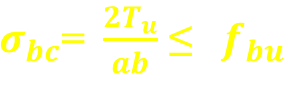 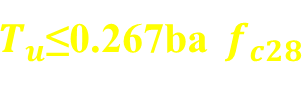 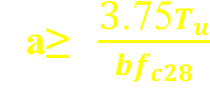 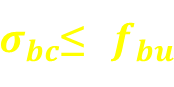 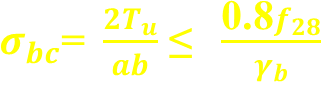 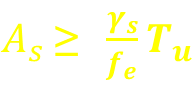 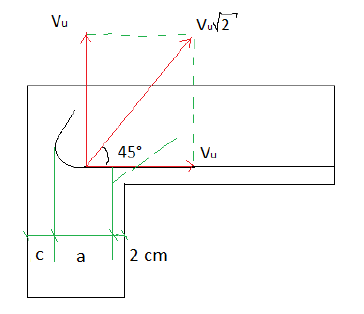 Tu
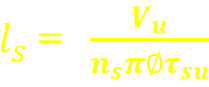 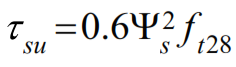 Tu
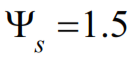 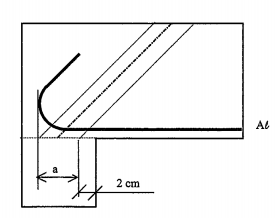 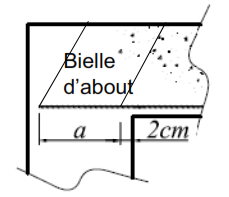 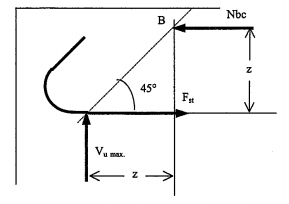 Tu
11
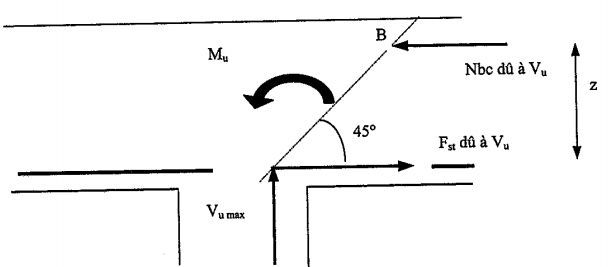 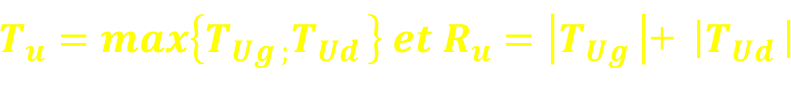 Nbc dù à Tu
Fs dù à Tu
Tu
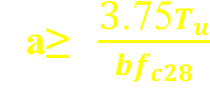 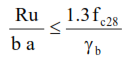 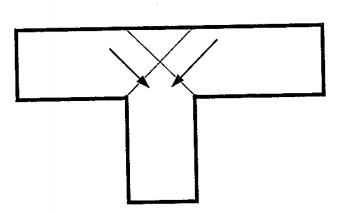 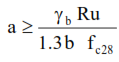 12
VIII. Effort tranchant réduit au voisinage d’un appuis :
Cas de charges situées entre le nue de l’appui et h/2 : dans ce cas les charges ne sont pas prises en compte.
Cas de charges Q situées entre h/2 et 1.5h: l’effort tranchant développée par une charge concentrée Qi peut être réduit  dans le rapport 2a/3h:
a : distance à partir du nu et le point d’application de la charge Q
h: hauteur de la poutre
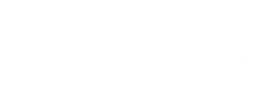 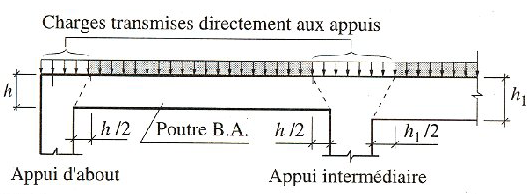 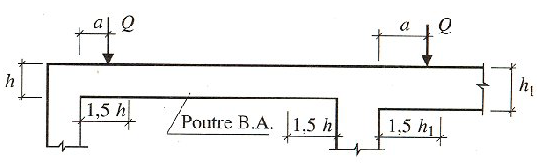 IX. Cas des dalles:Aucune armature d'effort tranchant n'est requise si:

             avec                        la pièce est bétonnée sans reprise sur toute son épaisseur.
Remarque:τ u est faible dans le cas général.
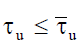 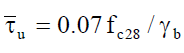 13